PIANO DI MIGLIORAMENTO 2021/22 presente nel PTOF 2019/22
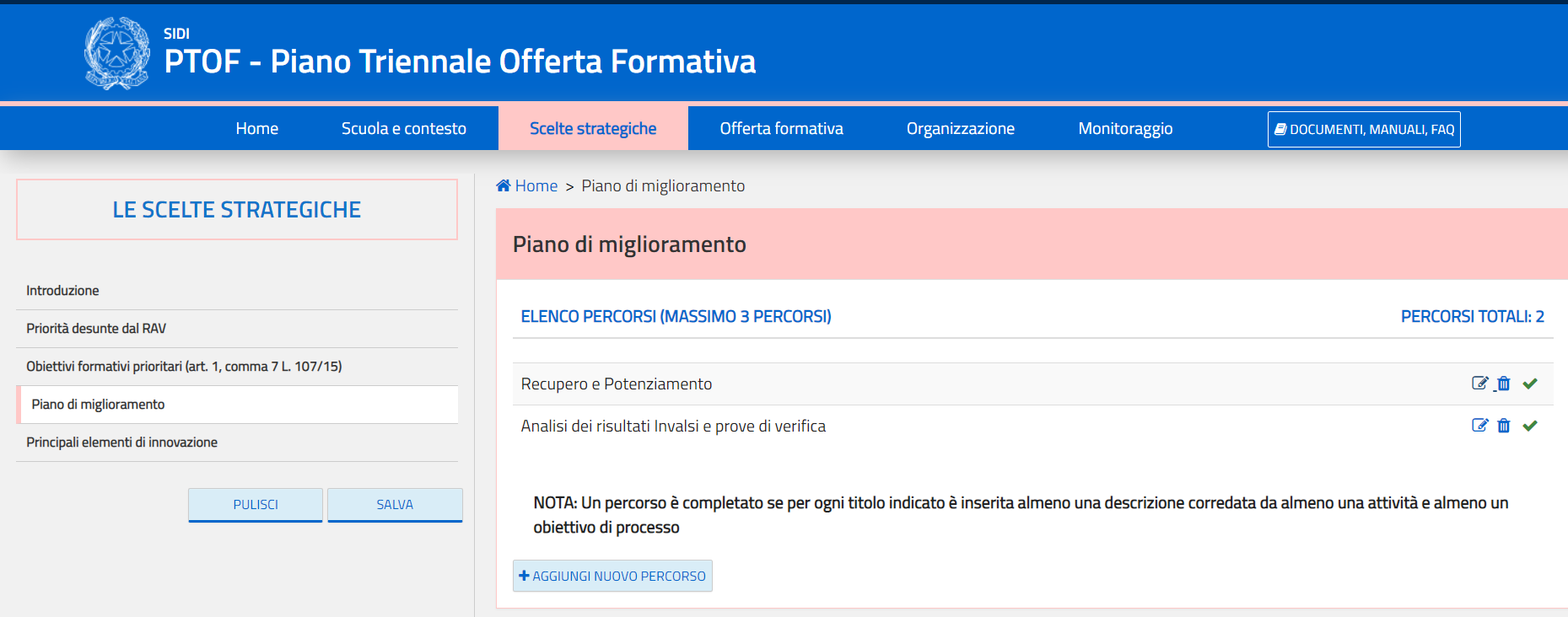